Radiometry Lab
Continued analysis
Group Presentation, July 17, 2013
HyperPro Data
Derived KLu with Rrs measured by Lee’s method
KLu estimate from Lee Method Hyperpro casts
Equation for Immersion Method correction


	where


kLU inversion from Lee Method for estimating T: 
	Solve for kLU , given z=.1 m and assuming that changes in z 	are negligible over the top .1 m from the surface
KLu estimate from Lee Method Hyperpro casts
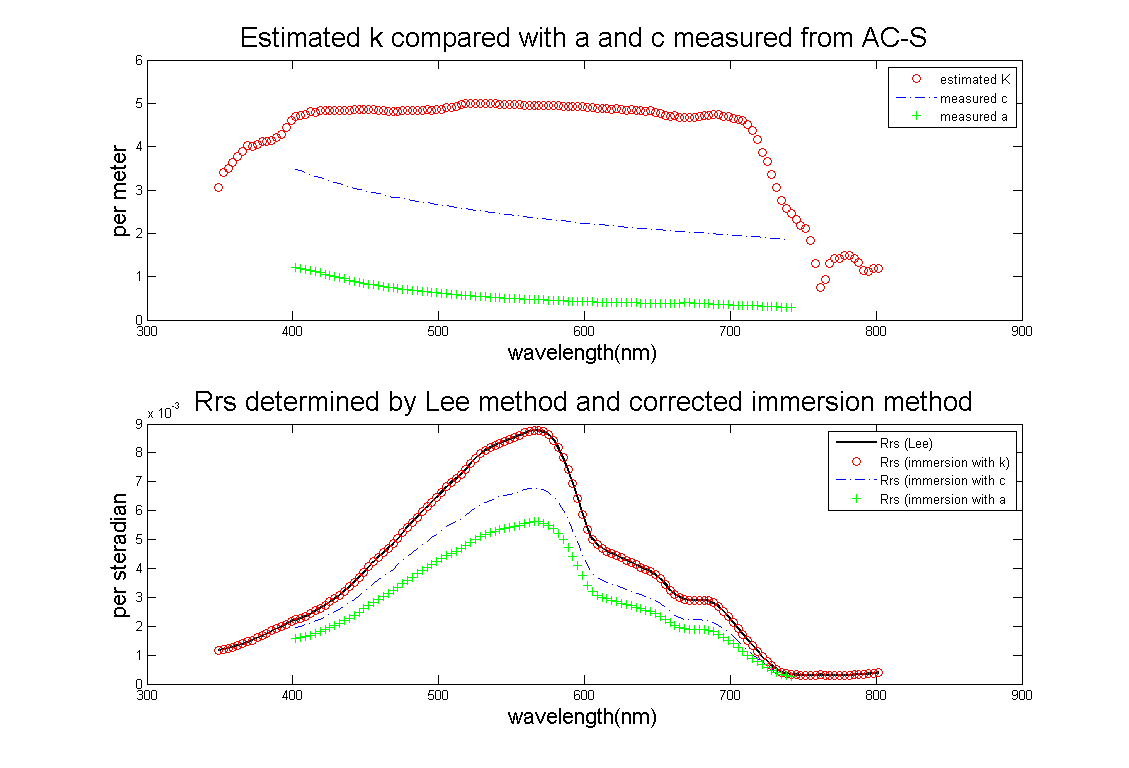 [Speaker Notes: We calculated K by setting the Rrs(Lee) = Rrs(Immersion)

K has less spectral variation than c and a – which implies its proportionality to b (scatter), which mechanistically makes sense for upwelling light

The calculated K is out of the original bounds that we had assigned to its estimation, since it is higher than the measured values of c. 

However, this could be explained by variation in the local water content with tidal cycle, since it is an estuary and is inherently ephemeral. 

Or – the use of the Lee method to estimate K could be invalid. 

Or…. (next slide)]
KLu estimate from Lee Method Hyperpro casts
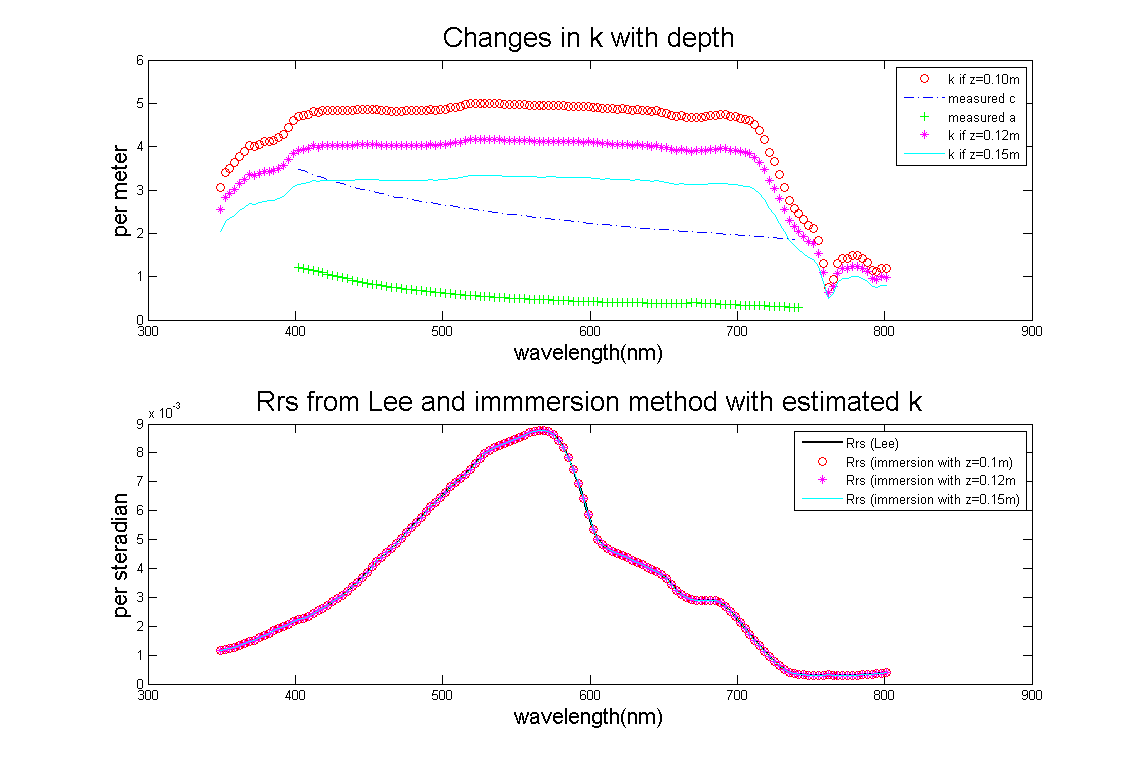 [Speaker Notes: Calculation of k is very sensitive to the measured depth of the sensor. 

If the sensor was slightly heavy and was 15cm deep instead of 10cm, K would fall near the measured c from last week. 

This error would not affect the calculated Rrs measurement, however, since the K is being calculated to make the Rrs curves agree.]
HyperPro Data
PAR derived from Ed sensor
PAR Values from Ed
Spectral resolution affects the derived PAR. However, PAR calculated from SeaWiFS bands always have a ratio ~ 0.88 over PAR from HyperPro Ed.
PAR varies, which is explained at next slide.
Why PAR varies?
PAR values generally decrease with increased sun zenith angle. During 1-hour, PAR almost drops 50%.
There is an outlier (I think), which may be due to cloud.
WISP Data
WISP
[Speaker Notes: All the correct curves]
WISP
[Speaker Notes: All correct curves without Dock]
Previous Fluourometer Data (Samples Taken Off Side of Lower Dock, Friday)
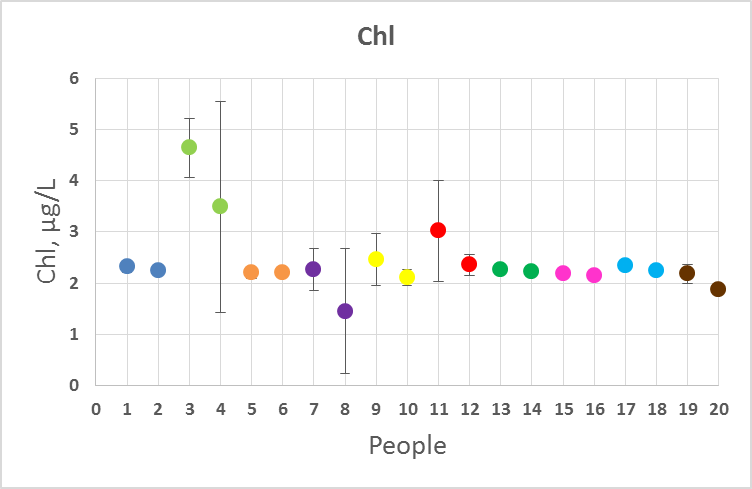 WISP Data (Monday)
* Estimated Chl from Rrs(λ) using model developed for lakes by Linhai Li et al. (RSE, 2013). The estimated values fit our lab measurements much better. 
Chl estimation may subject to errors due to different measurement geometries.
[Speaker Notes: Comparing what we saw with the flourometer data on one day and the WISP on another.  Not directly comparable because the days were different (could have different conditions).  WISP values look a little low]
Cross-instrument Comparison
Cross-instrument comparison for Ed
Model from Gregg and Carder 1990
[Speaker Notes: Model lines are dashed black and represent (from the top) 1-4pm every hour.
Measured one’s low and flat because of the buildings and trees of the surroundings. radiometer]
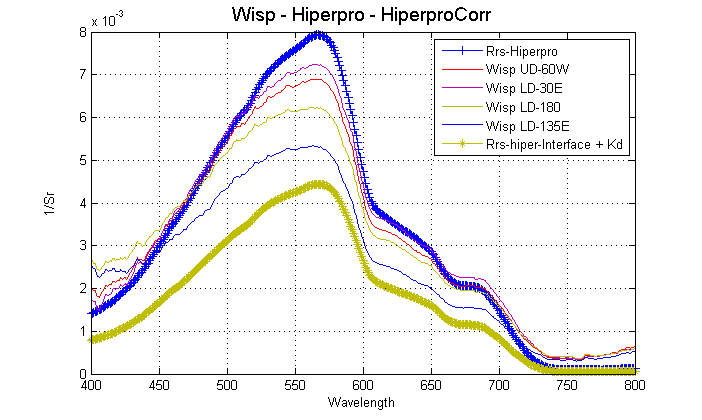 Radiometer Calibration and Sky Radiance
Ocean optics RadiometerData Smoothing
How homogeneous is the sky radiance distribution?
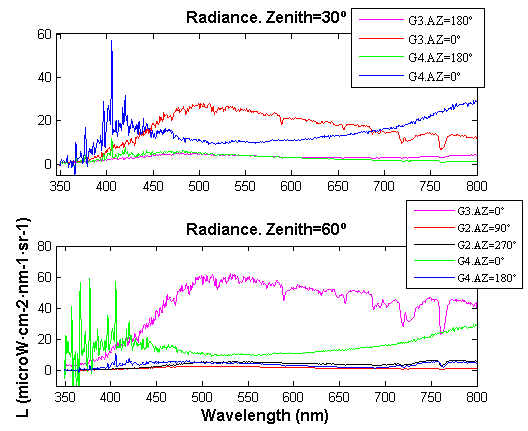 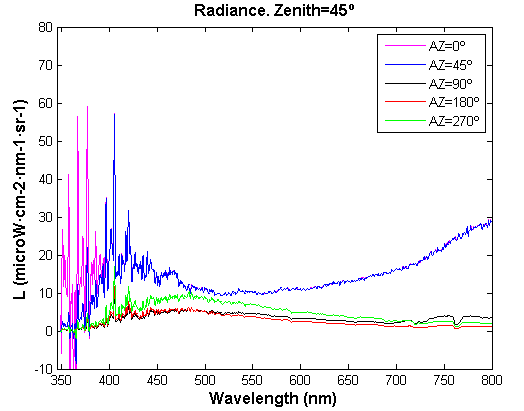 Angular distribution of sky radiance along the principle plane
412 nm
555 nm
Radiance vs scattering angle from the sun
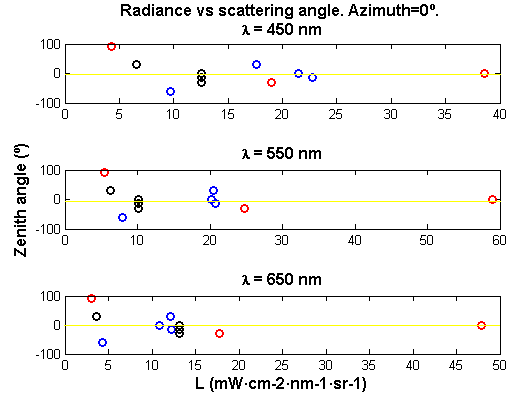 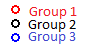 Sun position
Sun position
Sun position
Thank you!